УМК Подготовка к 1-му классу
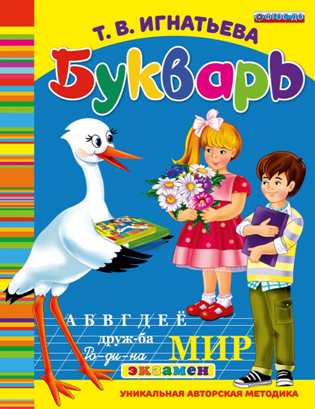 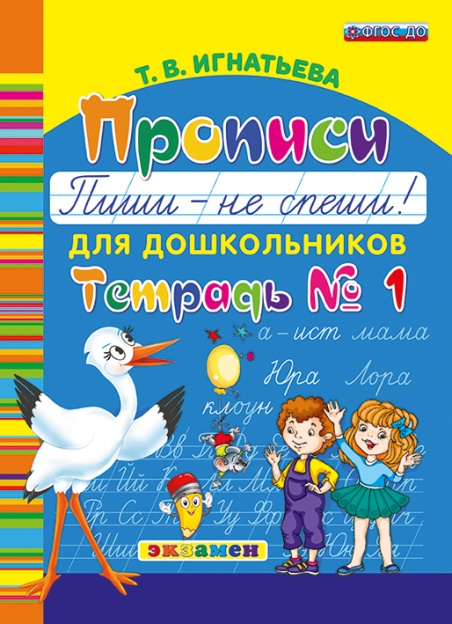 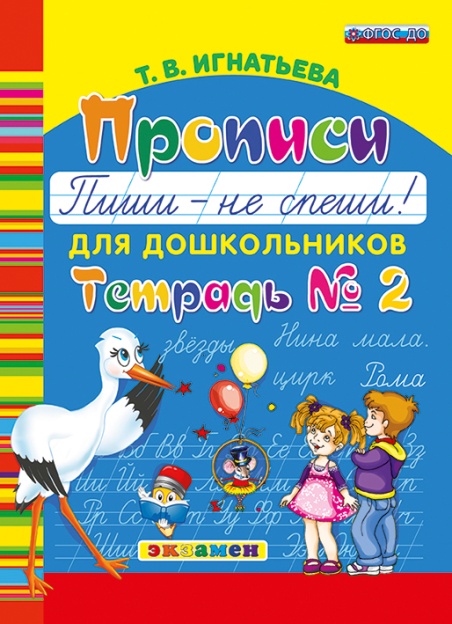 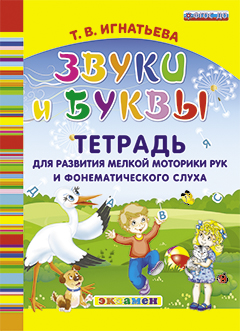 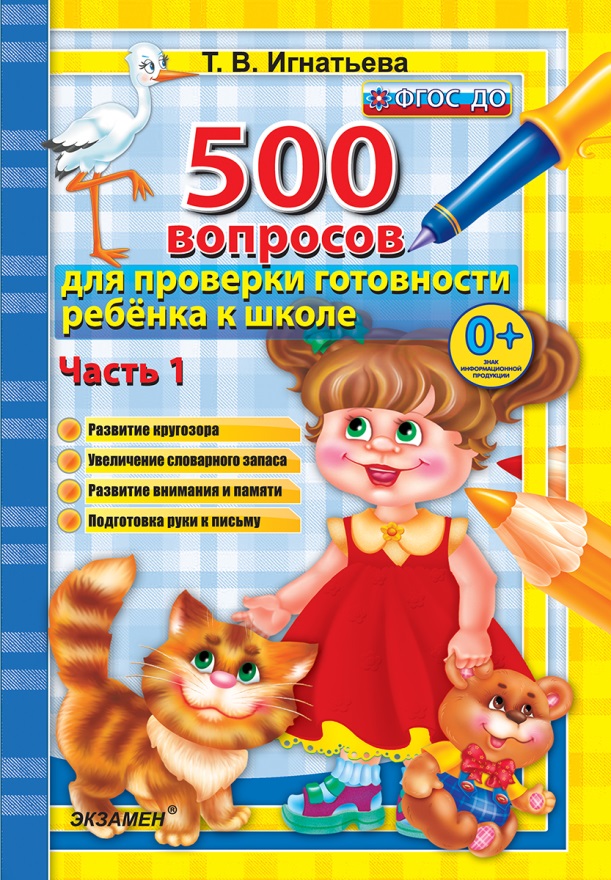 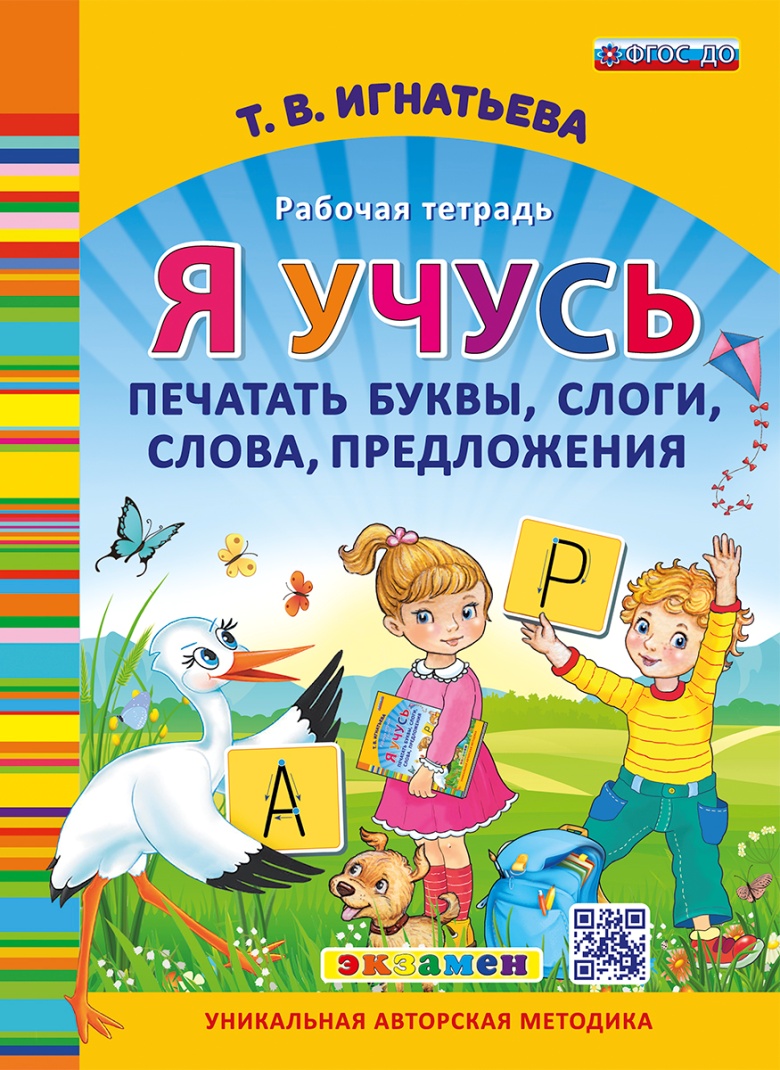 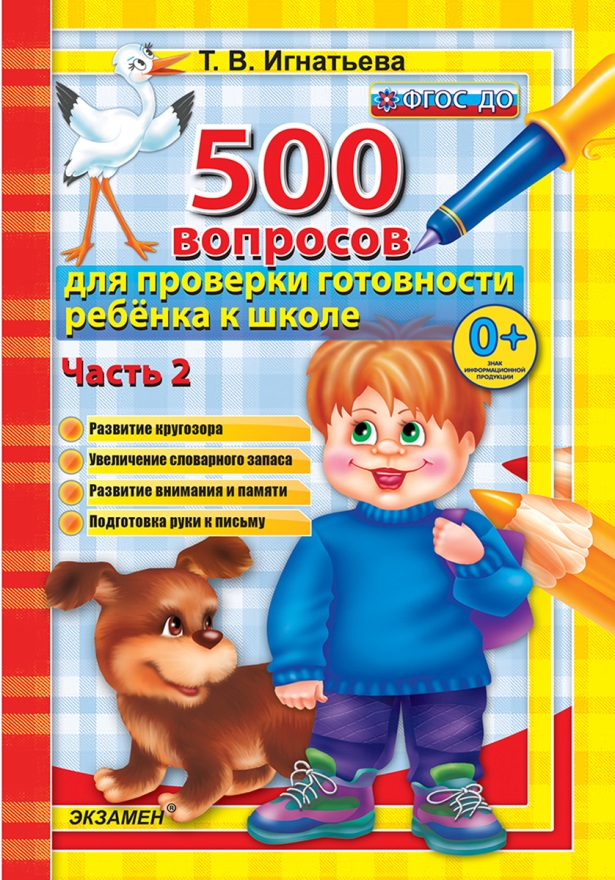 развитие фонетико-фонематических процессов
УМК по подготовке к школе
Основные направления подготовки   к обучению грамоте
знакомство с буквами, развитие мелкой моторики
развитие связной речи
Подготовка к 1-му классу
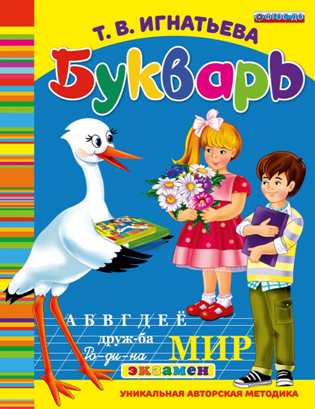 «Букварь» предназначен для работы взрослых с детьми. На каждой странице взрослые найдут подробные методические рекомендации для занятий, а дети – красочные рисунки и интересные задания. Разнообразная форма подачи материала непременно привлечёт внимание ребёнка.
Образ первой учебной книги
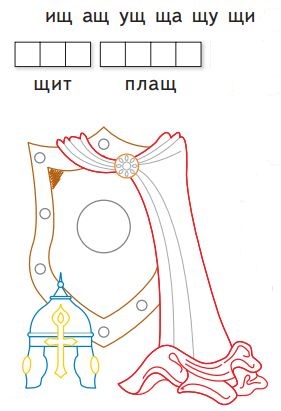 Основа: развитие устной речи.
Букварь передаёт базовые общечеловеческие ценности и создаёт мотивацию к учению.
Разнообразная подача материала и познание через игру.
Пропедевтика школьных трудностей.
Развивающий аспект.
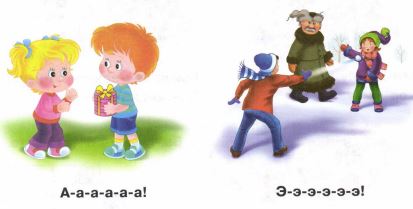 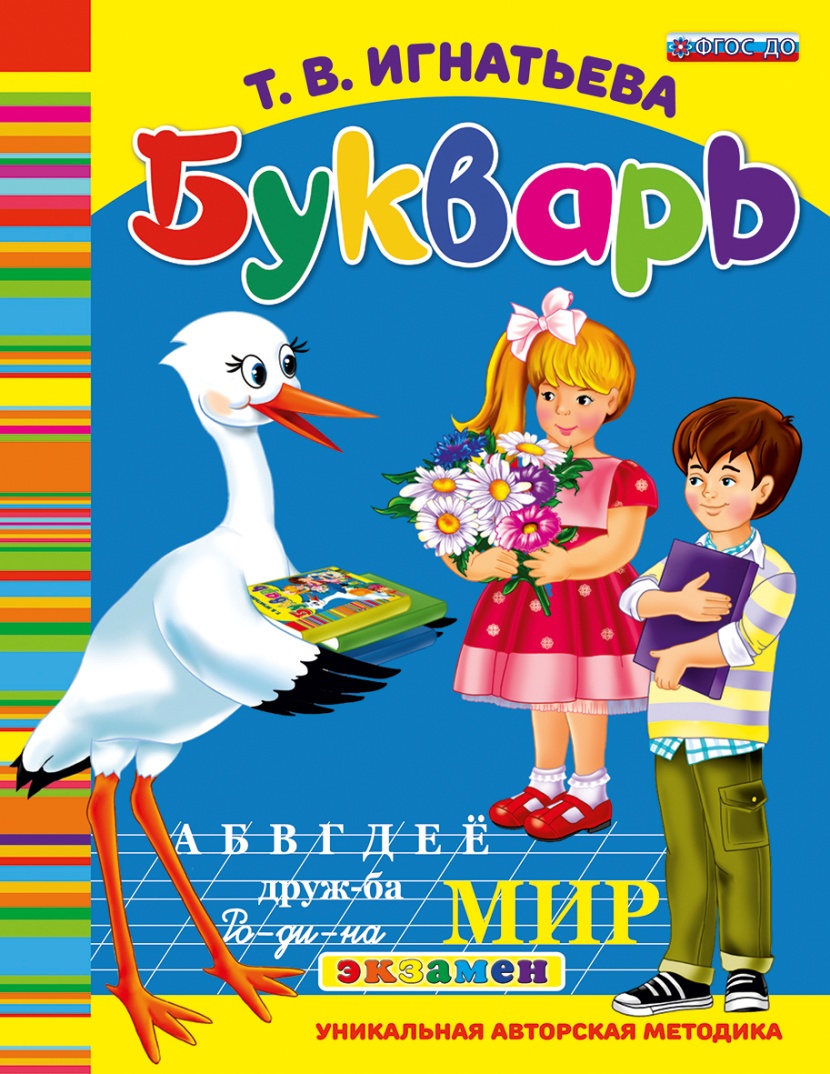 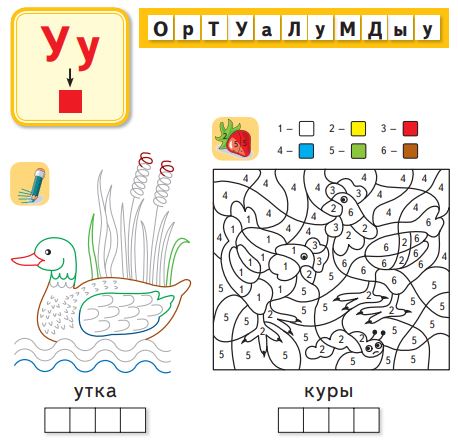 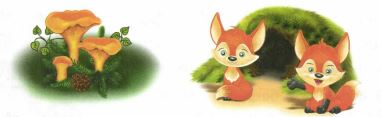 Развитие фонематического слуха
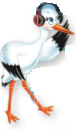 Гласные звуки
Коротко и строго, серьёзно
Коротко и ласково, с улыбкой.
Согласные звуки
От первой буквы до первой книги
Материал для чтения расположен в порядке постепенного усложнения слоговой структуры слов. Это позволит сформировать у детей прочные навыки чтения. Регулярные занятия по Букварю способствуют развитию восприятия, внимания, памяти, мышления, воображения дошкольника, подготавливают ребёнка к успешному обучению в школе. Приказом № 699 Министерства образования и науки Российской Федерации учебные пособия издательства "ЭКЗАМЕН" допущены к использованию в общеобразовательных организациях.
Прописи «Пиши – не спеши!»
Данное пособие полностью соответствует ФГОС дошкольного образования. Прописи предназначены для детей 5-7 лет, они обеспечивают подготовку ребёнка к обучению письму, развитие мелкой мускулатуры руки, обучают правильному начертанию элементов букв, знакомят с буквами русского алфавита. Пособие может использоваться как для групповых занятий с детьми в дошкольных образовательных организациях, так и для индивидуальных занятий взрослых с детьми дома. Прописи рекомендуется использовать в комплекте с книгой «Букварь» (автор Т.В. Игнатьева), также они могут быть использованы и как самостоятельное пособие.
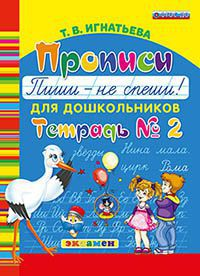 [Speaker Notes: Прописи предназначены для детей 5-6 лет, они обеспечивают подготовку ребёнка к обучению письму, развитие мелкой мускулатуры руки, обучают правильному начертанию элементов букв, знакомят с буквами русского алфавита.]
Три этапа формирования навыка письма
Гигиена письма
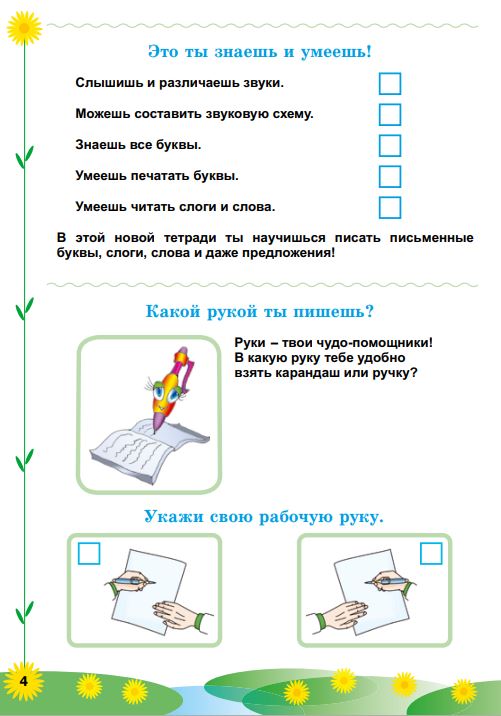 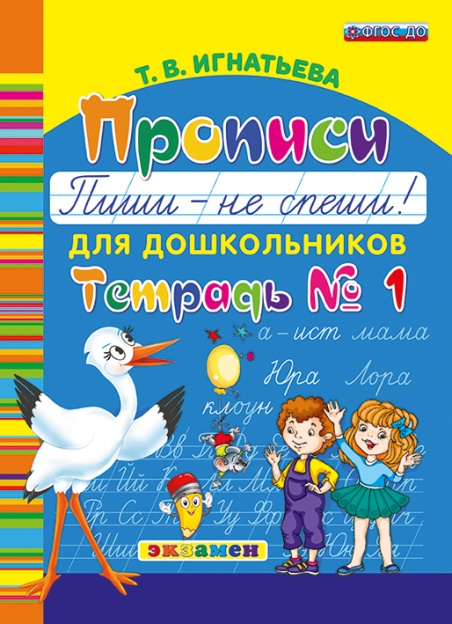 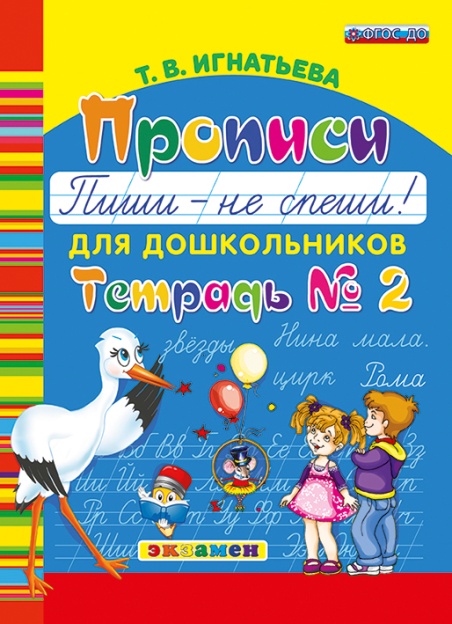 Письмо – речевое действие
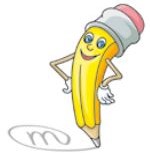 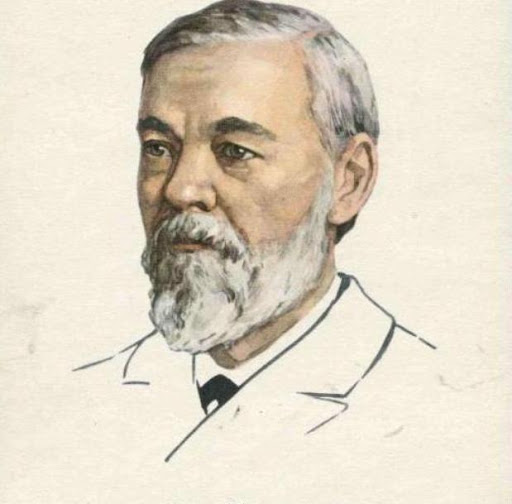 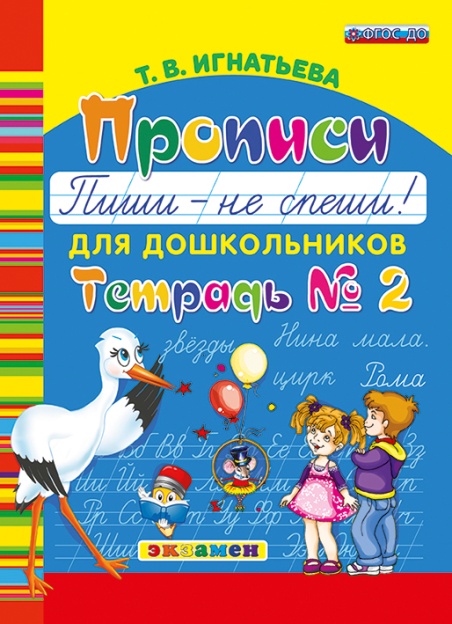 Ещё русский физиолог И.М.Сеченов  отмечал, что «главными определителями умственного развития становятся  те умственные перевороты, которые происходят в голове ученика, когда его обучают искусству говорить, читать и писать».
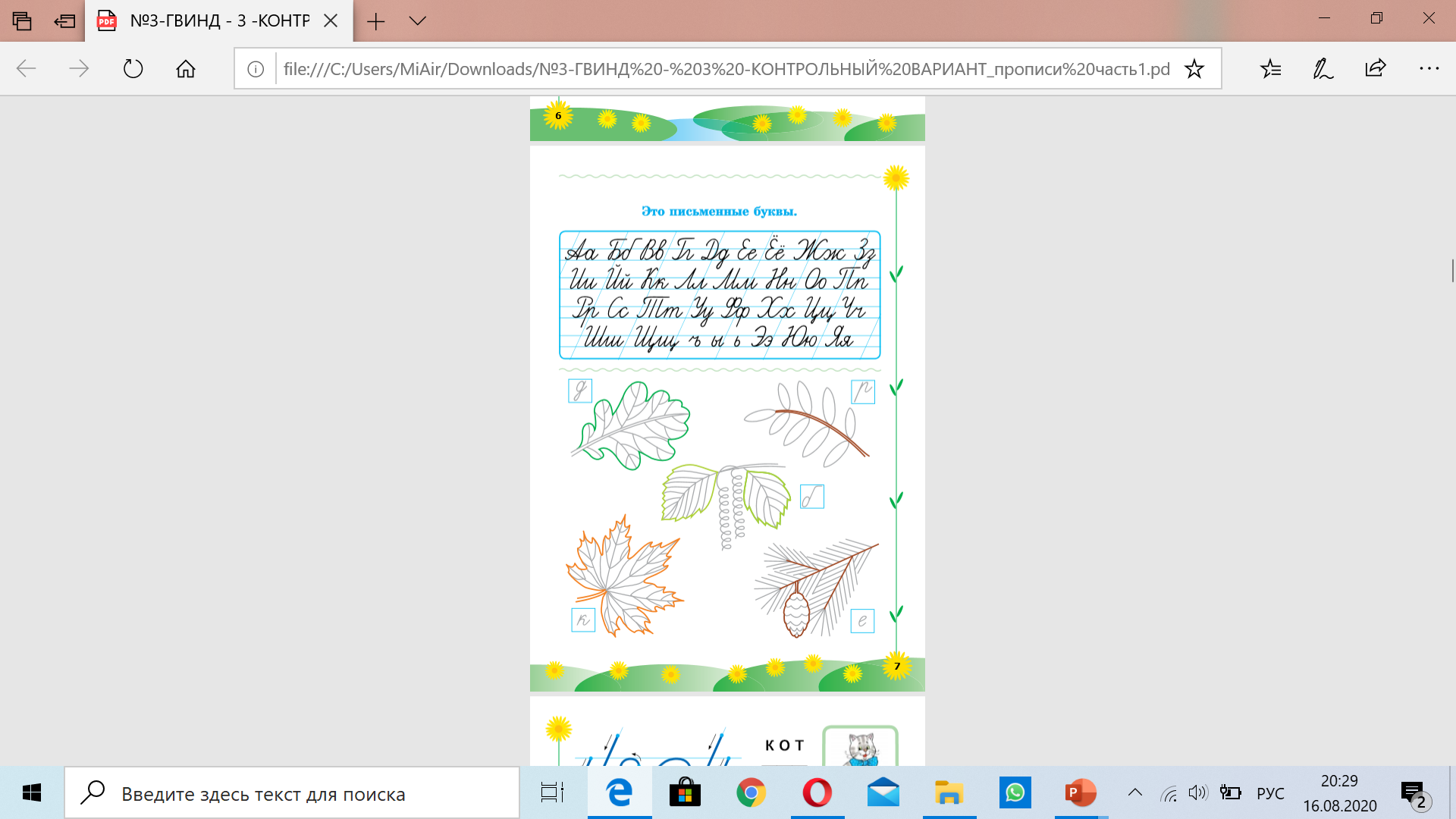 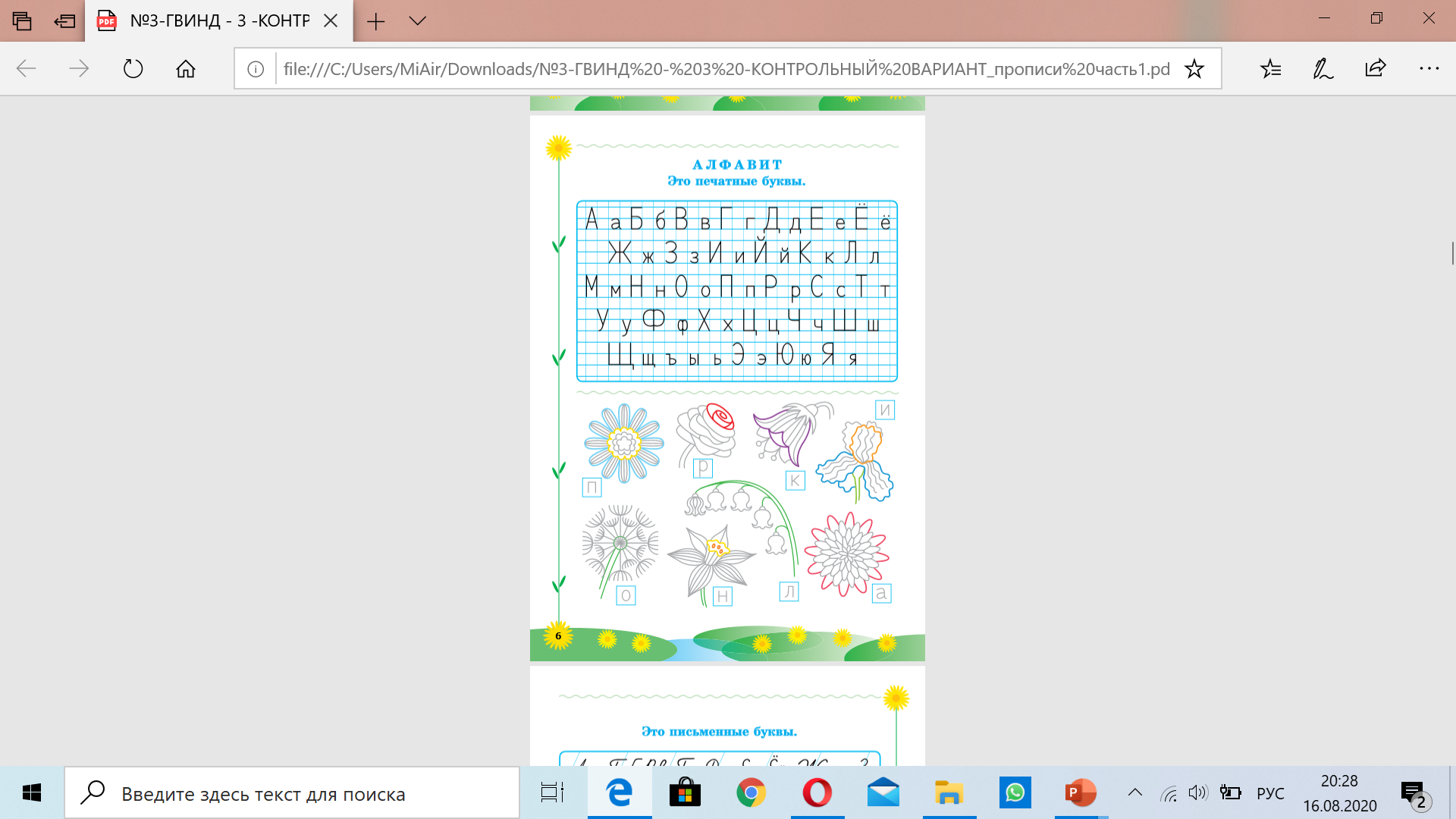 Развитие мелкой мускулатуры пальцев и кистей рук.
Умение ориентироваться на листе  тетради, воспринимать рабочее поле листа, видеть разлиновку  строк.
Развитие зрительного восприятия и зрительной памяти, умения различать письменные и печатные буквы.
Преемственность дошкольного и школьного образования
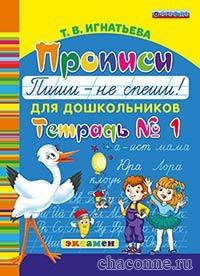 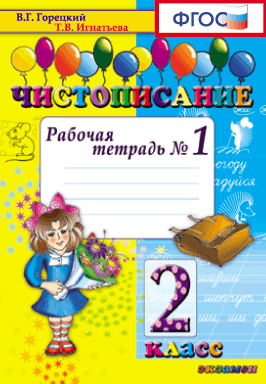 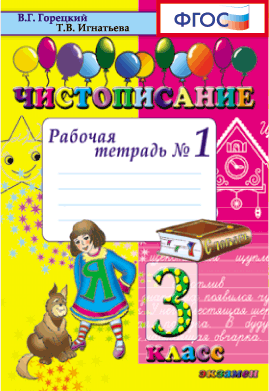 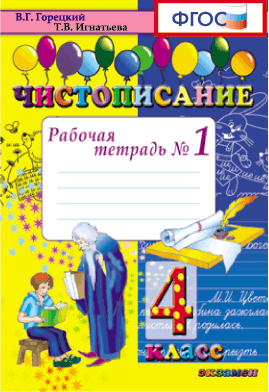 Чистописание
Рабочие тетради используются в  УМК "Школа России", в  УМК "Перспектива" и могут использоваться как универсальные пособия по  чистописанию.
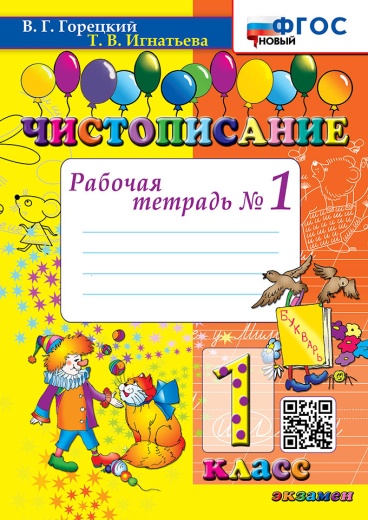 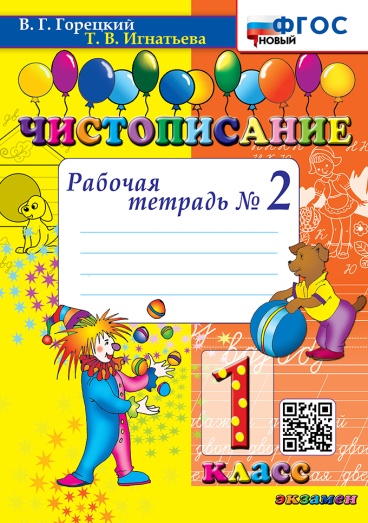 Тетради по чистописанию отличаются систематизированным подходом      к формированию почерка учащихся, то есть они посвящены решению одной из главных задач обучения в начальной школе.
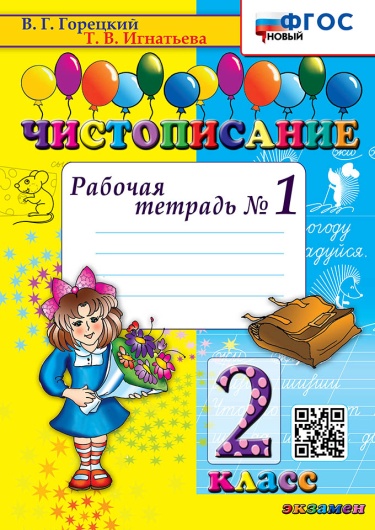 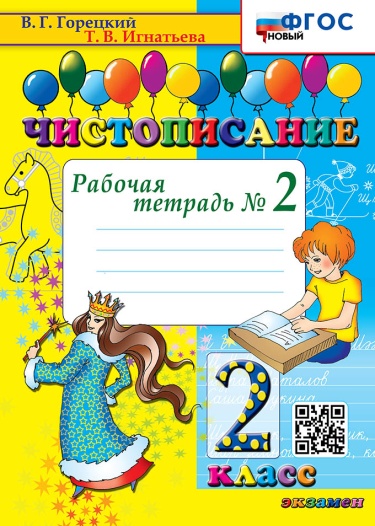 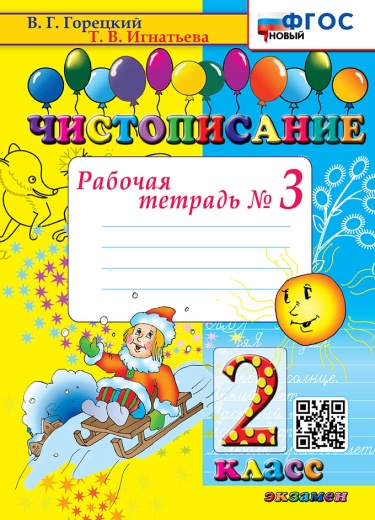 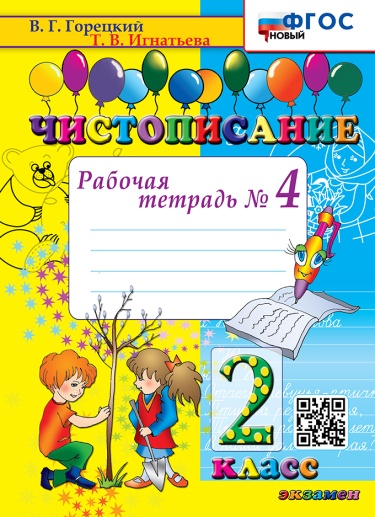 Чистописание
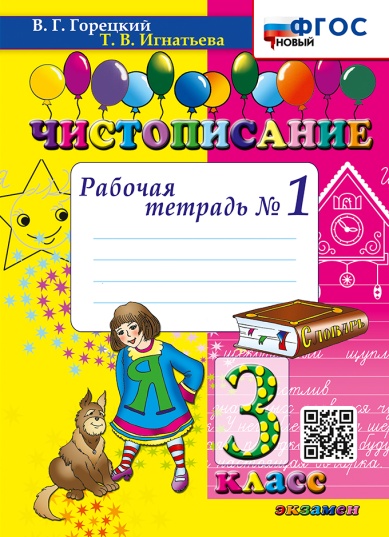 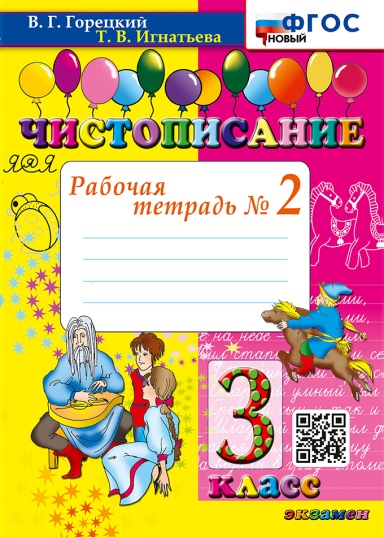 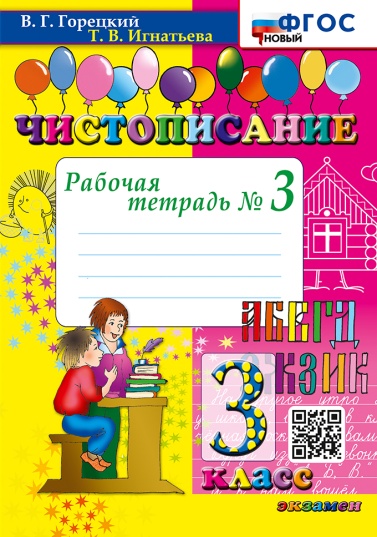 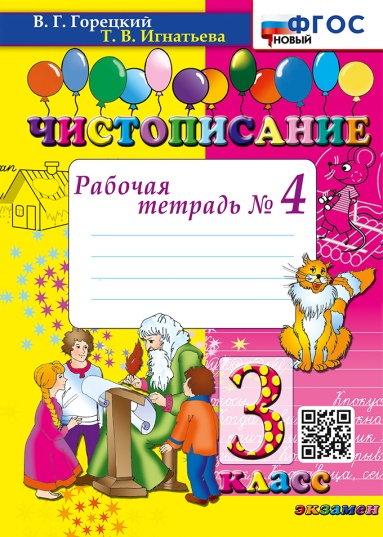 В тетрадях методы и приёмы совершенствования почерка сочетаются с заданиями, направленными на развитие орфографического письма, речи, формированию интереса к чтению.
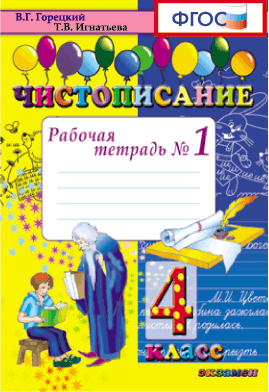 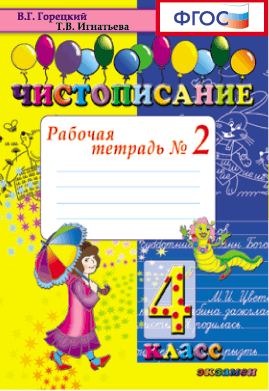 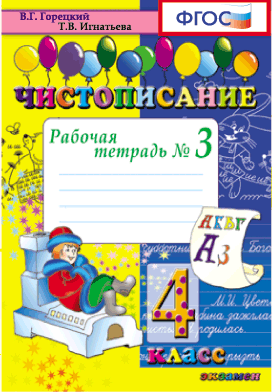 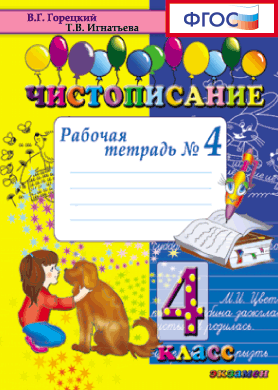 Развитие фонематического слуха
Данное пособие полностью соответствует ФГОС дошкольного образования. Тетрадь "Звуки и буквы" рекомендуется для работы с детьми 5-6 лет. Она направлена на развитие фонематического слуха дошкольника, развитие мелкой моторики рук и художественного вкуса ребёнка. Задача данной тетради - научить ребёнка ясно и чётко произносить слова, слышать и различать звуки русской речи, выделять слогообразующие гласные звуки, составлять простые звуковые схемы слов, давать характеристику отдельным звукам на основе практических действий, чётко и последовательно произносить звуки в словах, произносить слова по слогам, выделять ударный слог.
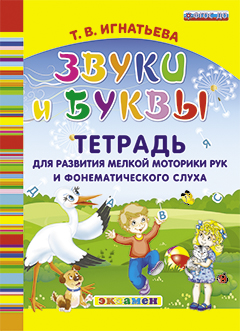 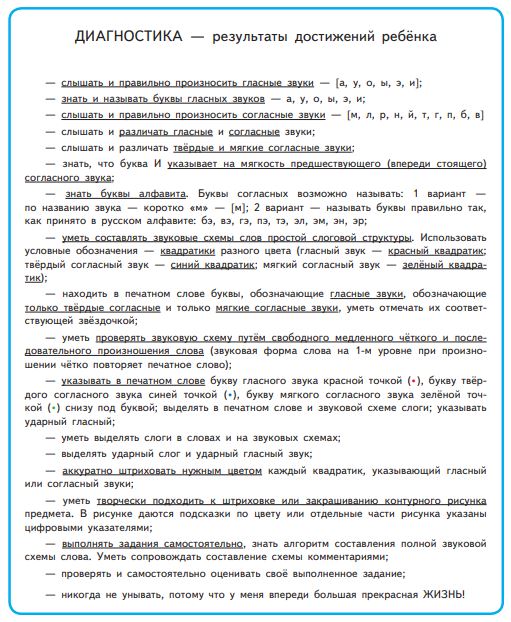 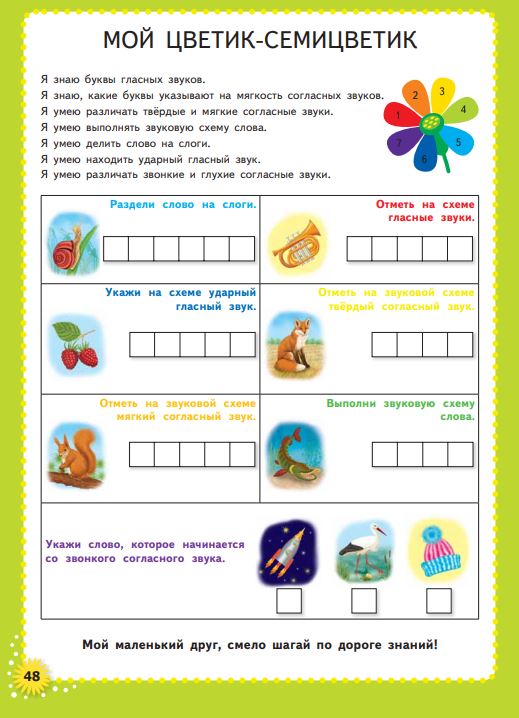 Графомоторные навыки – шаги к письму
1. Мелкая мускулатура пальцев:
  - упражнения на развитие силы пальцев и быстроты их движений.
2. Зрительный анализ и синтез:
- упражнения на определение правых и левых частей тела;
 - задания на ориентировку в пространстве по отношению к предметам;
 - задания с условиями по выбору нужных направлений.
Все слова подобраны в пособии так, что анализируемые звуки находятся в сильной позиции (слышатся без искажения). На каждой странице взрослые найдут не только рекомендации по организации занятий с детьми, но и дополнительные интересные сведения, знания о предметах, которые можно использовать для беседы с детьми. 
Знакомство со звуками русской речи поможет правильному обучению детей чтению, печатанию и письму слов, предложений, мини-текстов, поможет подготовить ребёнка к дальнейшему обучению в школе.
Подготовка к 1-му классу
Данное пособие предназначено для обучения детей дошкольного возраста и первоклассников правильному печатанию букв русского алфавита, слогов, слов, предложений и небольших текстов.
Выполняя предложенные в книге задания, дети учатся:
● ориентироваться на клетчатой основе  рабочего поля тетради; 
● работать в соответствии с заданным алгоритмом: слева направо, сверху вниз;
● выполнять графические задания по выделению в слове слогов, ударного слога, ударного звука;
● выполнять слоговой и звуковой анализ слов;
● различать слова разных морфологических групп (без введения терминов) на основе вопросов и значений слов;
● печатать слоги, слова простой слоговой структуры, предложения, тексты.
В пособии предлагается материал для развития устной и письменной речи.  Такое содержание заданий для занятий способствует формированию первоначальных базовых навыков чтения и письма, учебной мотивации ребёнка.
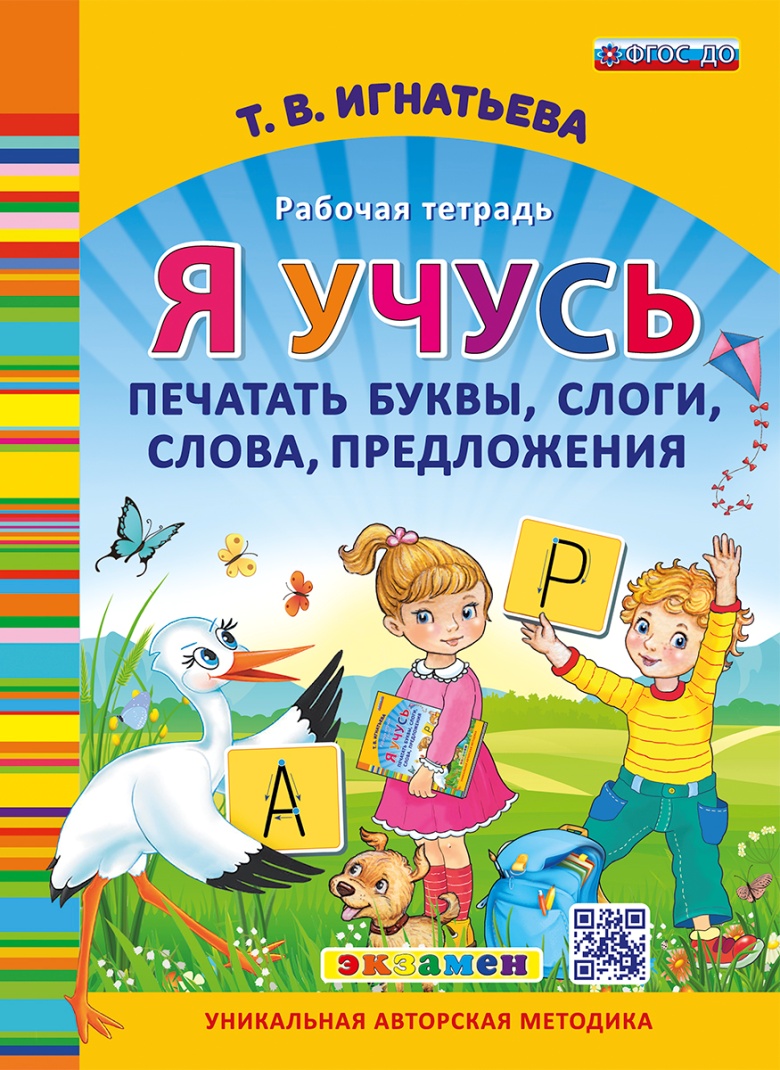 Выполняя задания, дети приобретают знания, способности и умения:
ориентируются на клетчатой основе рабочего поля тетради, 
работают слева — направо, сверху — вниз аккуратно и эстетично. 
знакомятся с алфавитом русского языка;
знакомятся с понятиями слог, слово, предложение, текст;
проводят анализ слоговой структуры слова, 
выделяют ударный слог и ударный звук;
печатают слоги и слова простой слоговой структуры;
относят слова к разным морфологическим группам (без ознакомления с терминологией) на основе вопросов и значения слова.
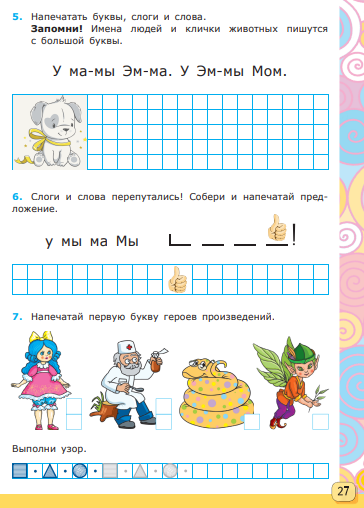 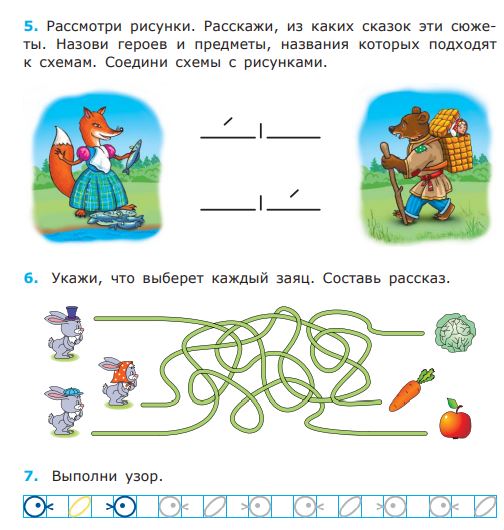 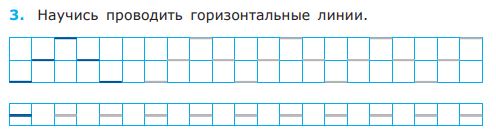 Задача данного универсального пособия – помочь детям систематизировать свои знания, научиться логично строить ответы на поставленные вопросы; родителям дать возможность проверить готовность ребёнка к школе, профессионально задавая вопросы по всей программе дошкольного образования. Используя данное пособие, взрослые могут выбрать готовый спектр вопросов именно для своего ребёнка. Пособие рассчитано на воспитателей детских садов, методистов, а также родителей для занятий с детьми.
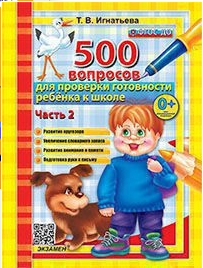 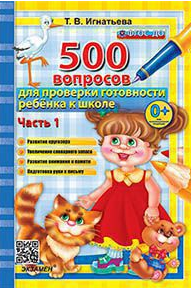 [Speaker Notes: Задача данного универсального пособия - помочь детям систематизировать свои знания, научиться логично строить ответы на поставленные вопросы.]
Ситуация успеха очень важна для ребёнка.
Рисунок по теме и задания для развития мелкой моторики помогут подготовить руку к письму.
Дошкольник должен всегда чувствовать доброжелательное отношение к нему взрослого человека. 
В конце каждой темы у родителя есть возможность оценить своего ребёнка. Здесь он указывает количество правильно выполненных заданий и заданий, не выполненных ребёнком, а также пишет свои замечания, делает пометки, чтобы потом вернуться и исправить то, что недостаточно отработано.
Понятийное мышление – основа для обучения в школе
Несмотря на многообразие интеллектуальных задач,  в процессе учёбы абсолютное большинство из них может быть решено с помощью понятийного мышления... 
Понятие – это форма мышления, в  которой отражены существенные признаки предметов и явлений.
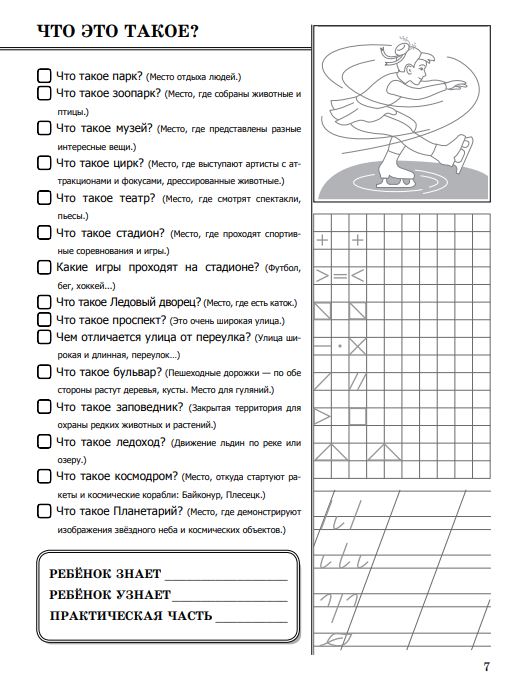 Готовность к школе –  уровень психологического, физического развития и функционального состояния здоровья ребенка, при котором все нагрузки и требования школьного обучения не приведут к нарушению психического и физического здоровья, нарушению социально-психологической адаптации и снижению эффективности обучения.
Практические задачи диагностики развития:  

определить уровень сформированности
школьнозначимых  функций; 
выделить риски дезадаптации; 
составить программы индивидуального
    адаптивного развития; 
помочь родителям выбрать программу
обучения и режима учебной и внеучебной
нагрузки.
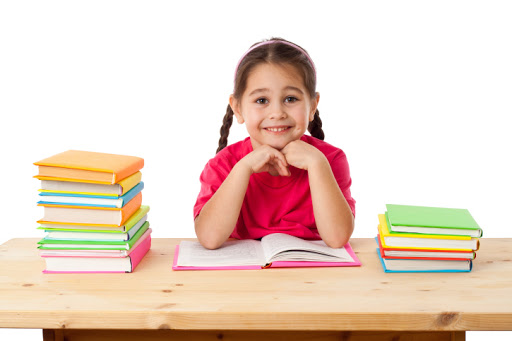 Подготовка к школе
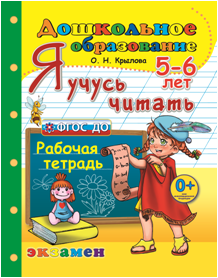 Эта серия красочно иллюстрированных развивающих пособий представляет собой целостную систему занятий с дошкольником. 
Пособия полностью соответствуют ФГОС ДО и созданы известными экспертами  по дошкольному образованию.
Книги будут полезны как родителям, так и специалистам.
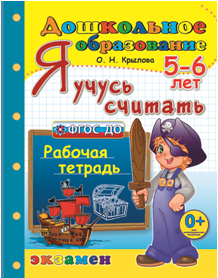 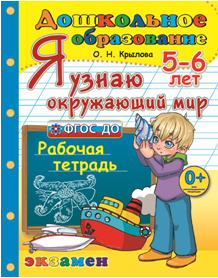 Подготовка к школе
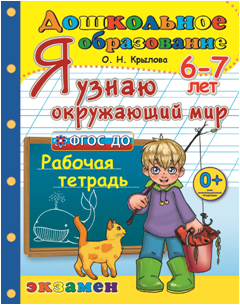 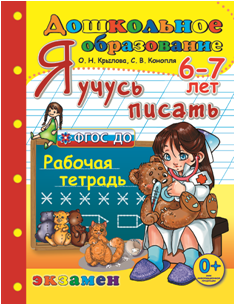 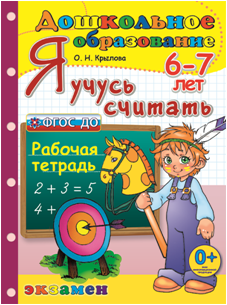 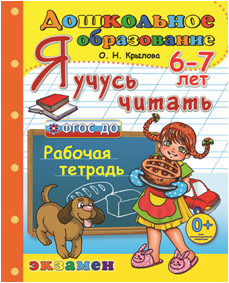 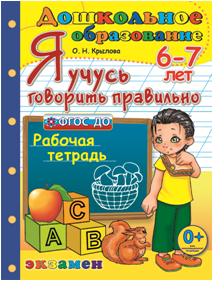 Подготовка к школе
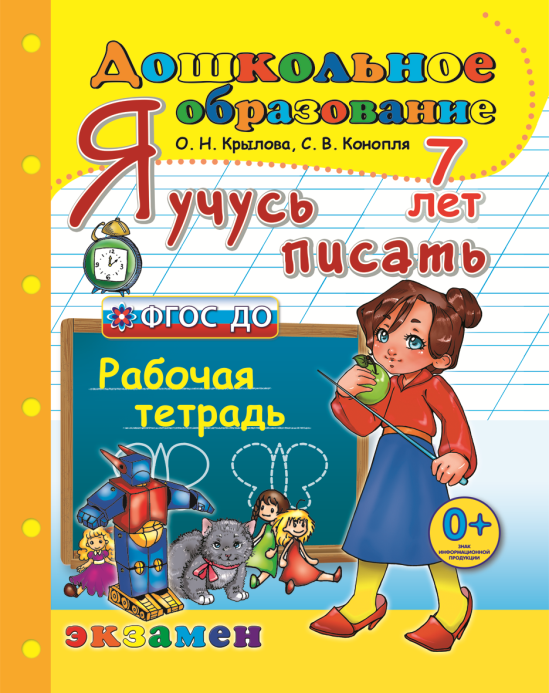 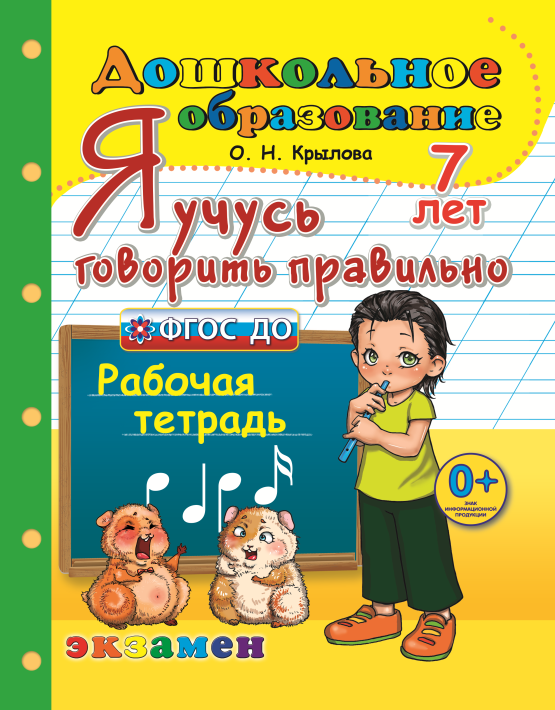 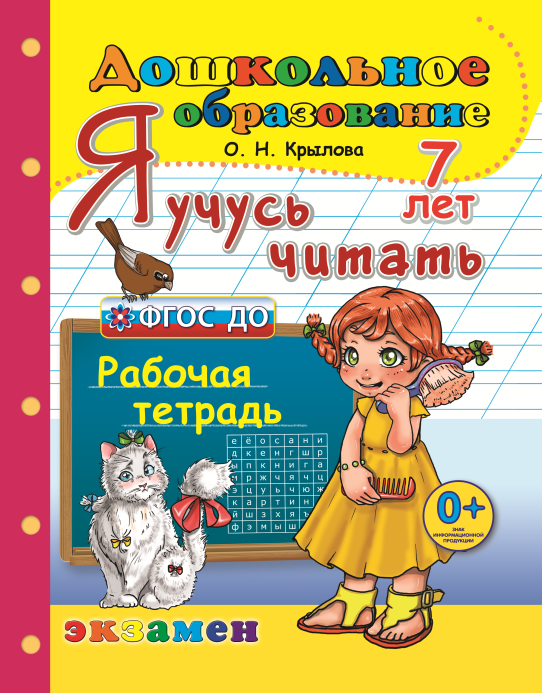 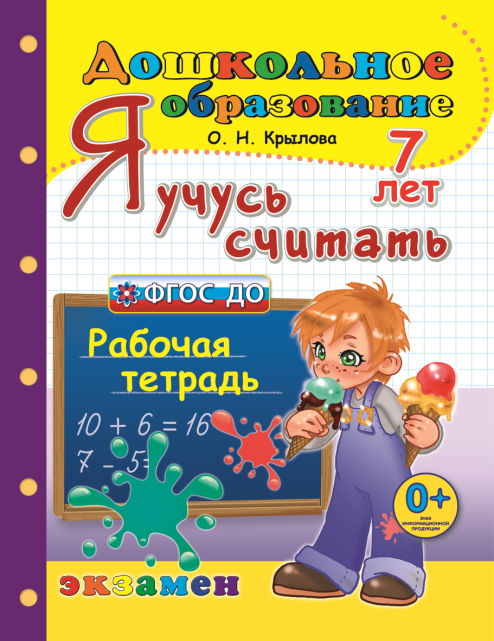 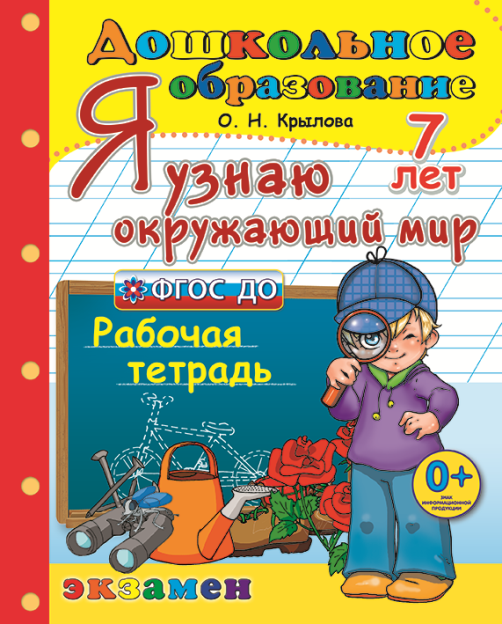 Подготовка к школе
Рабочие тетради для занятий с детьми в детском саду и дома. Полностью соответствуют ФГОС ДО.  Способствуют развитию мышления, внимания, памяти, речи, а также формированию представлений об основных свойствах объектов окружающего мира, таких как форма, цвет,  размер, число, количество, пространство и время, причина и следствие.
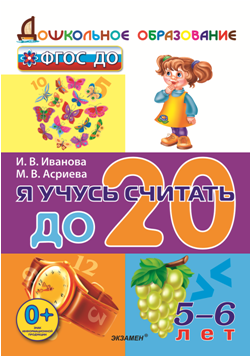 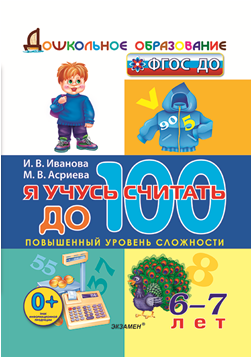 Подготовка к школе
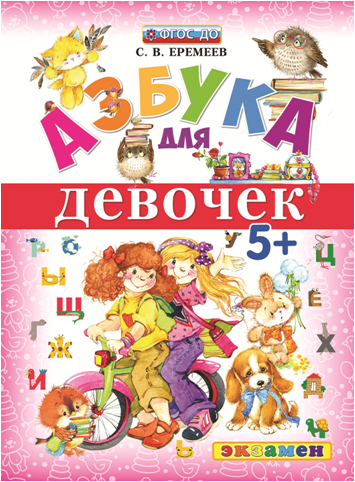 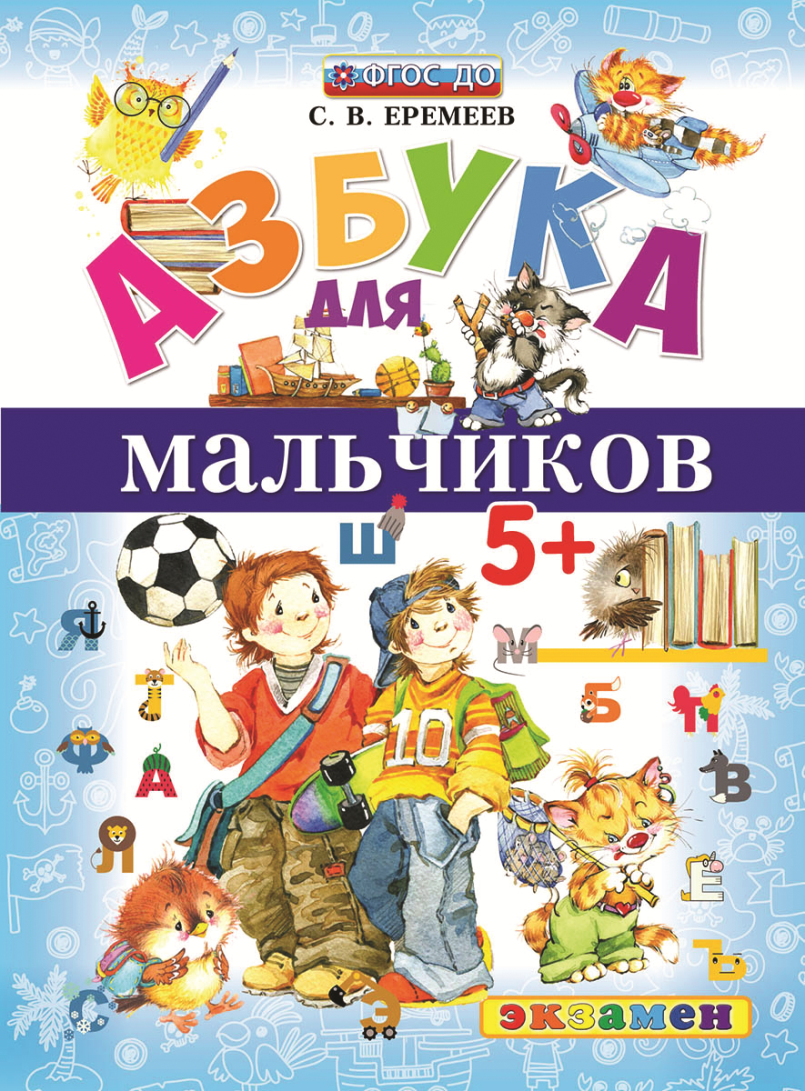 Подготовка к школе
Проверка готовности дошкольника
к обучению в 1-м классе
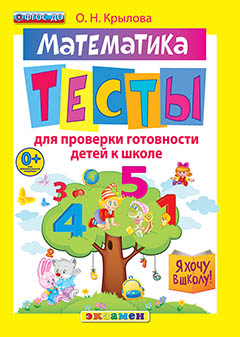 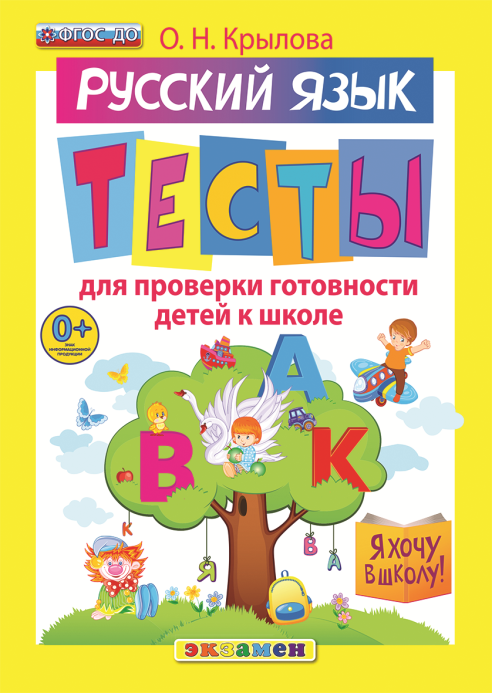 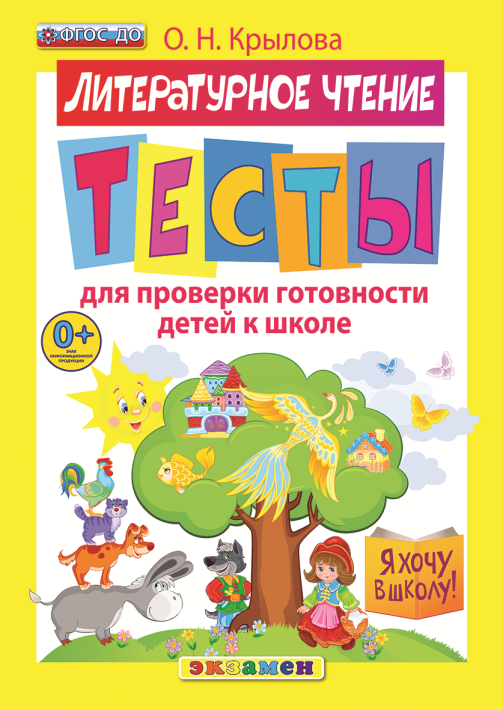 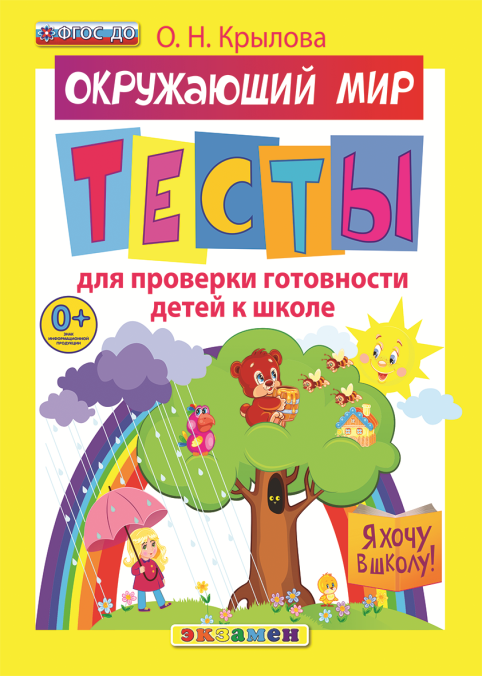 Издательство «Экзамен»
КОНТАКТНАЯ ИНФОРМАЦИЯ
Rno@examen.biz – начальная школа
sale@examen.biz – отдел реализации
Info@examen.biz – общий
Тел./факс: 8 (495) 641-00-30
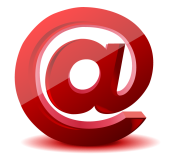 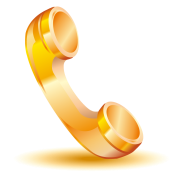 По вопросам комплектации школ г. Москвы и Московской области учебной литературой обращаться
к Родионову Андрею Борисовичу.
Тел.: 8 (905) 773-43-83
e-mail: rodionov@examen.biz, mschool@examen.biz
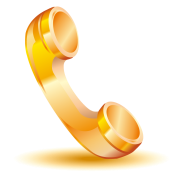 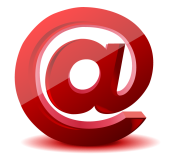